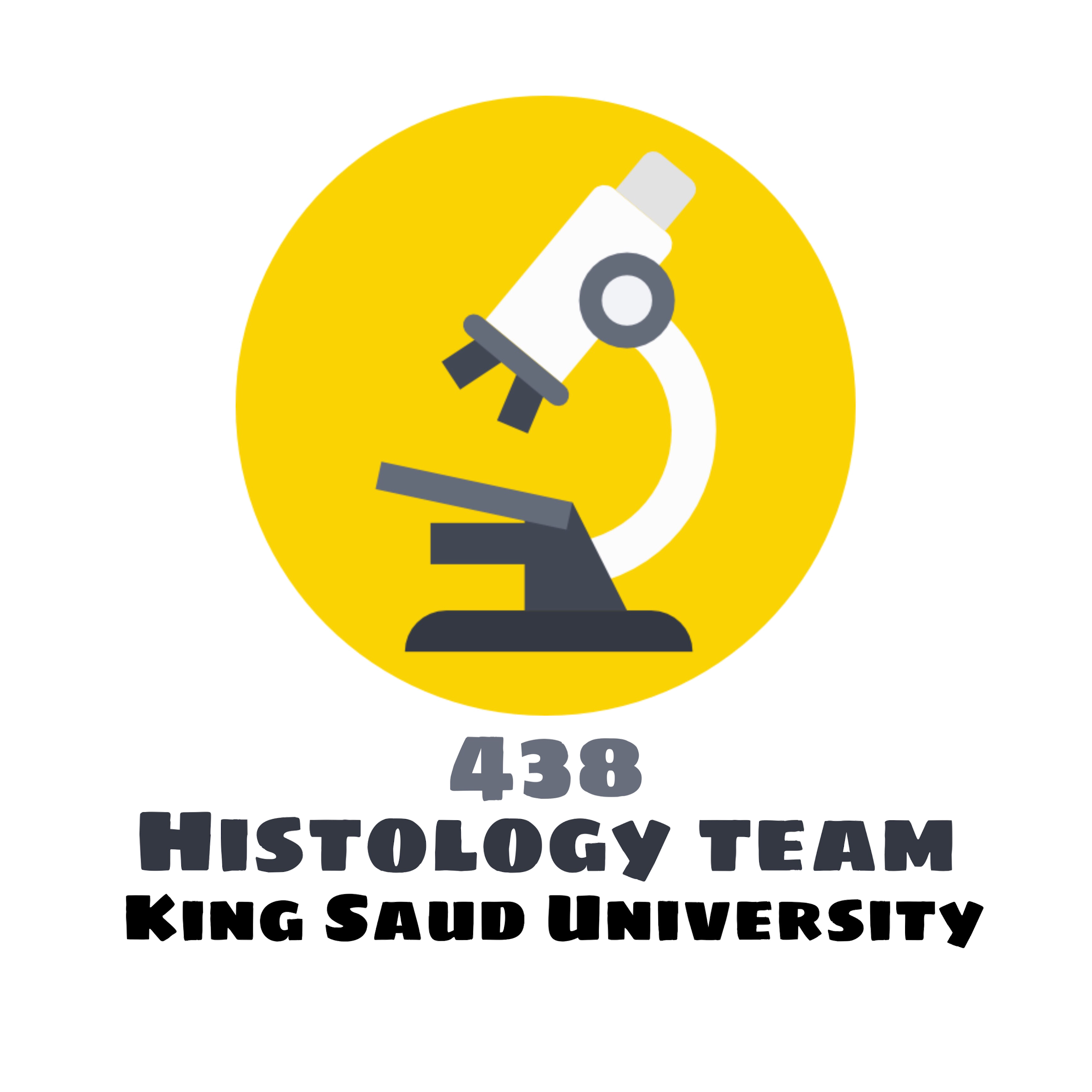 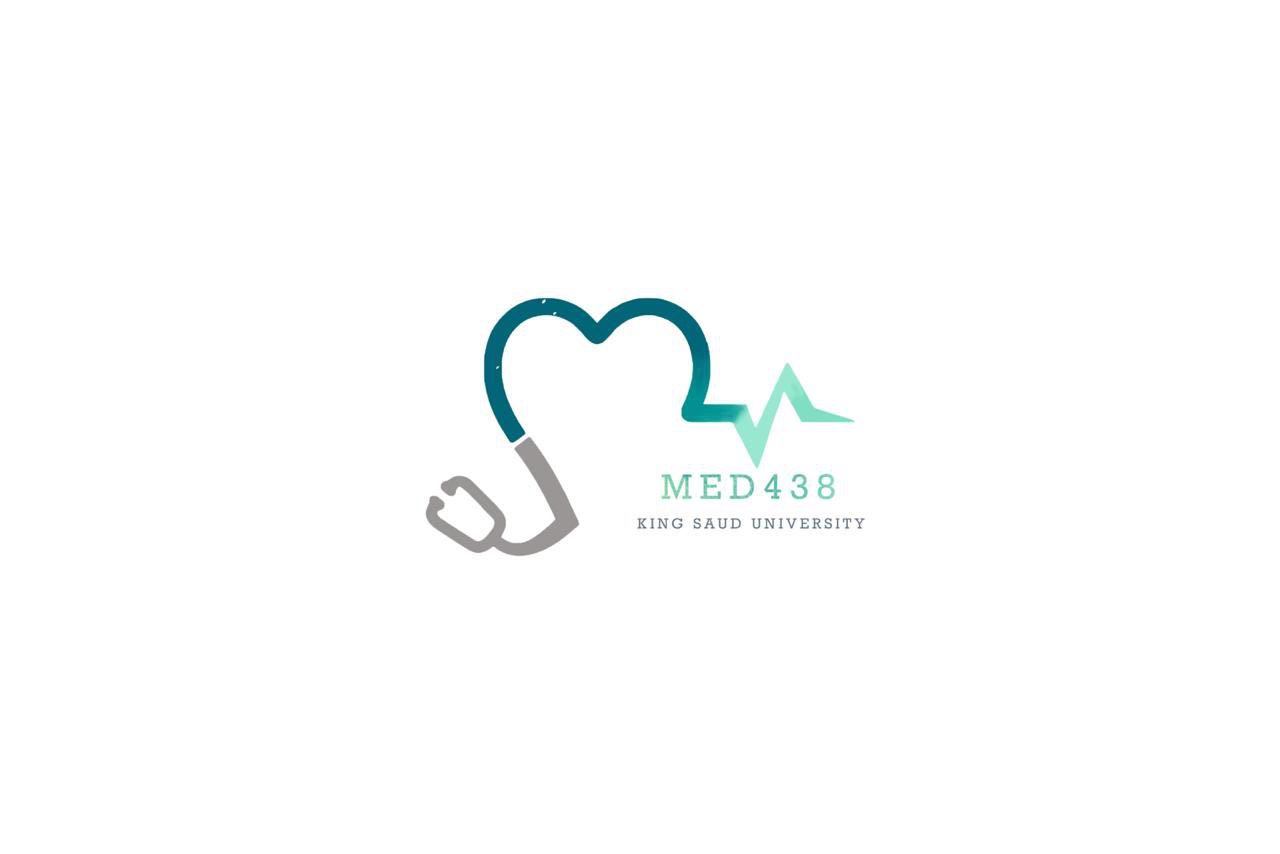 ADRENAL GLAND
Objectives:
Differentiate between adrenal cortex and medulla.
Identify the histological features of each cortical zone and its cells.
Identify the histological features of the medullary cells.
Editing file
Important 
Doctor notes / Extra
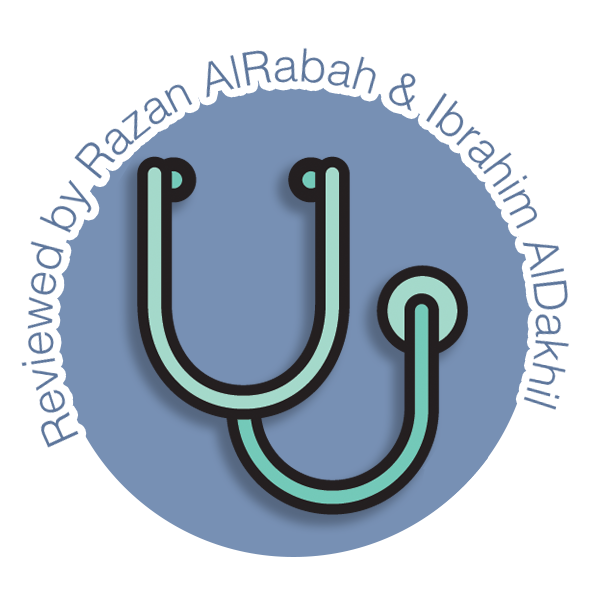 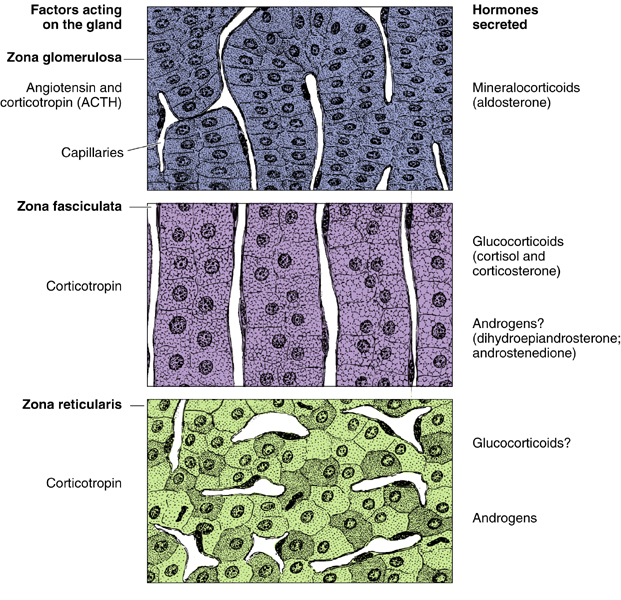 Zona glomerulosa
Stroma
Zona fasciculata
Adrenal gland
Cortex
Parenchyma
Zona reticularis
Medulla
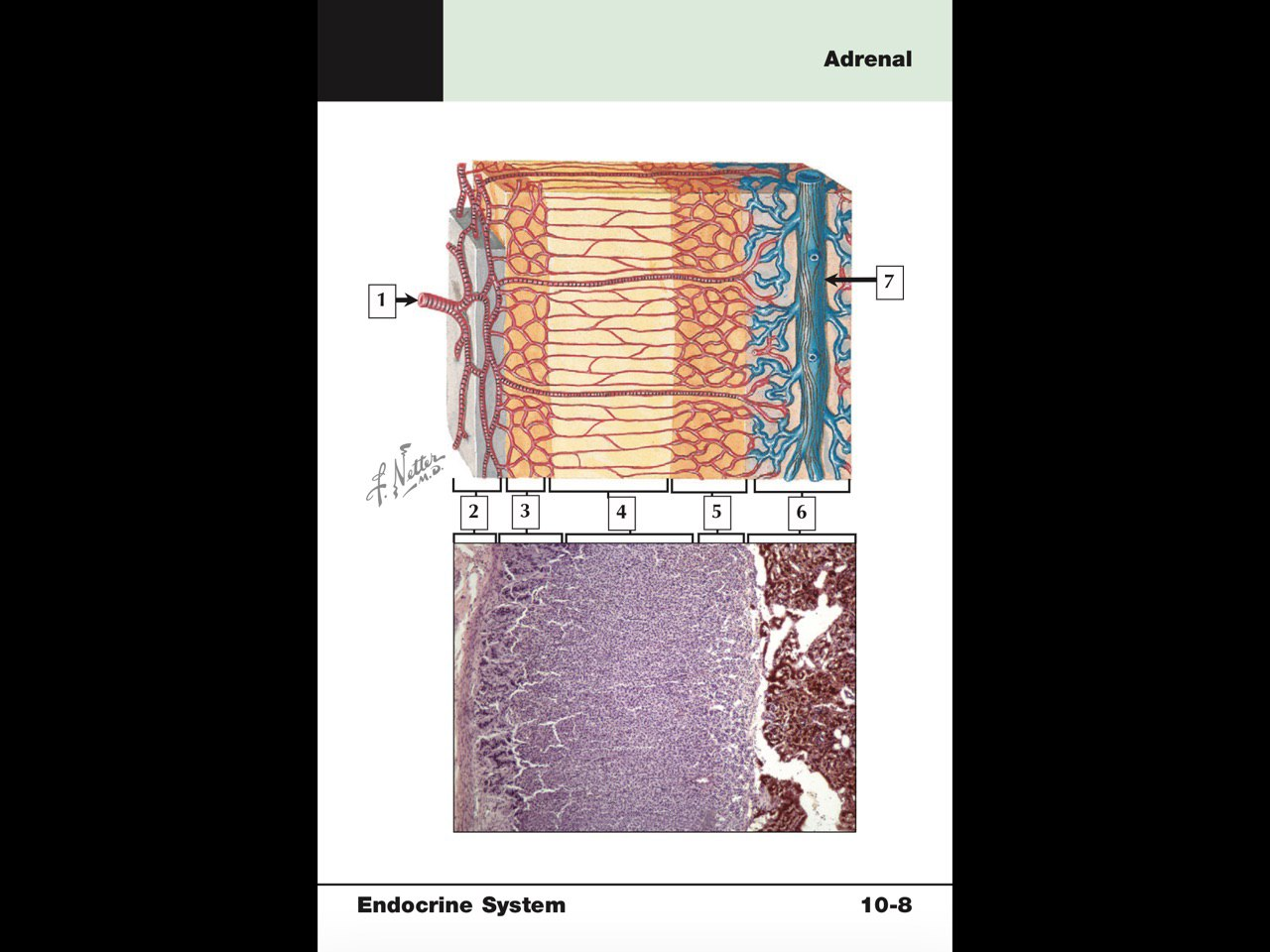 The adrenal cortex layers have 5 features in common: extra but important
1- Acidophilic cytoplasm
2- Abundant SER
3- Numerous mitochondria
4- Mitochondrial cristae is tubular 
5- few Droplet of lipids ( expect Zona fasciculata rich in lipids)
Suprarenal artery 
Capsule 
Zona glomerulosa 
Zona fasciculata 
Zona reticularis 
Medulla 
Central vein of medulla
‹#›
Adrenal Cortex
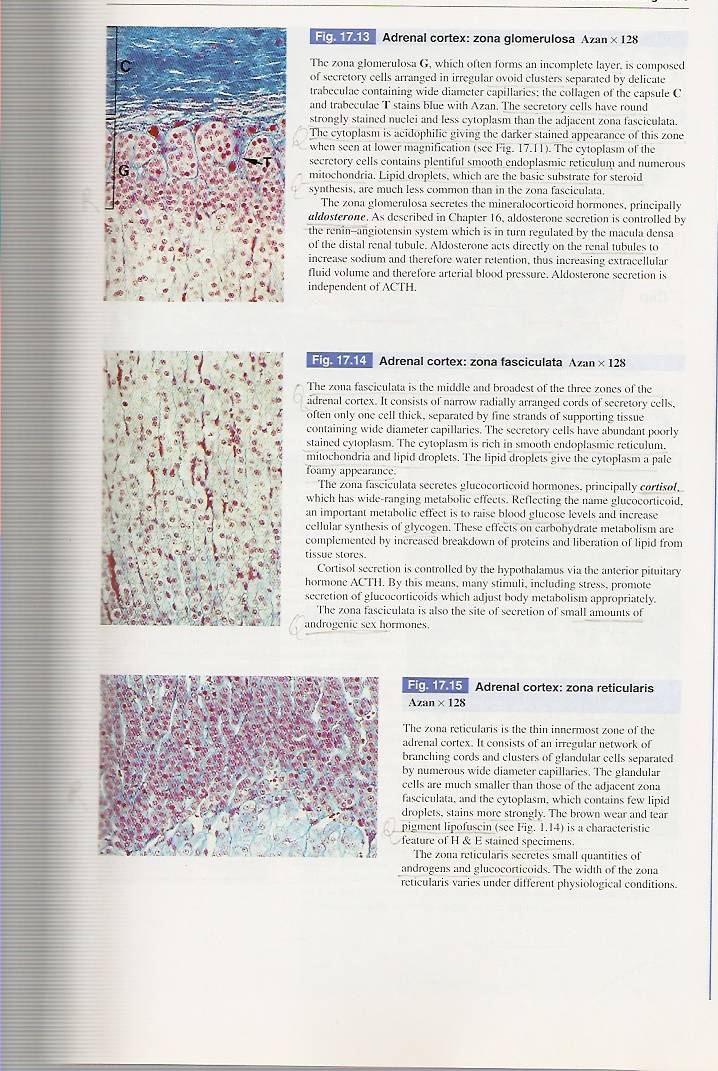 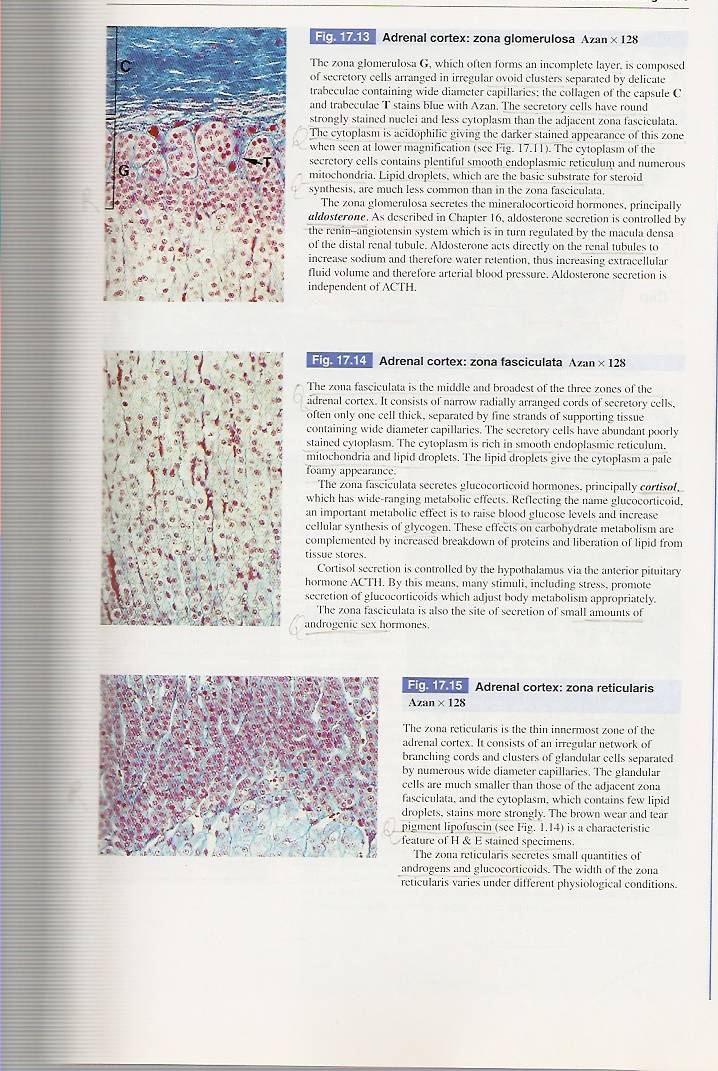 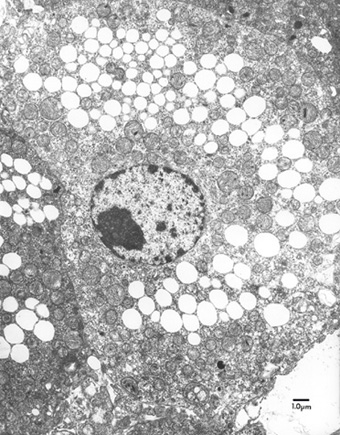 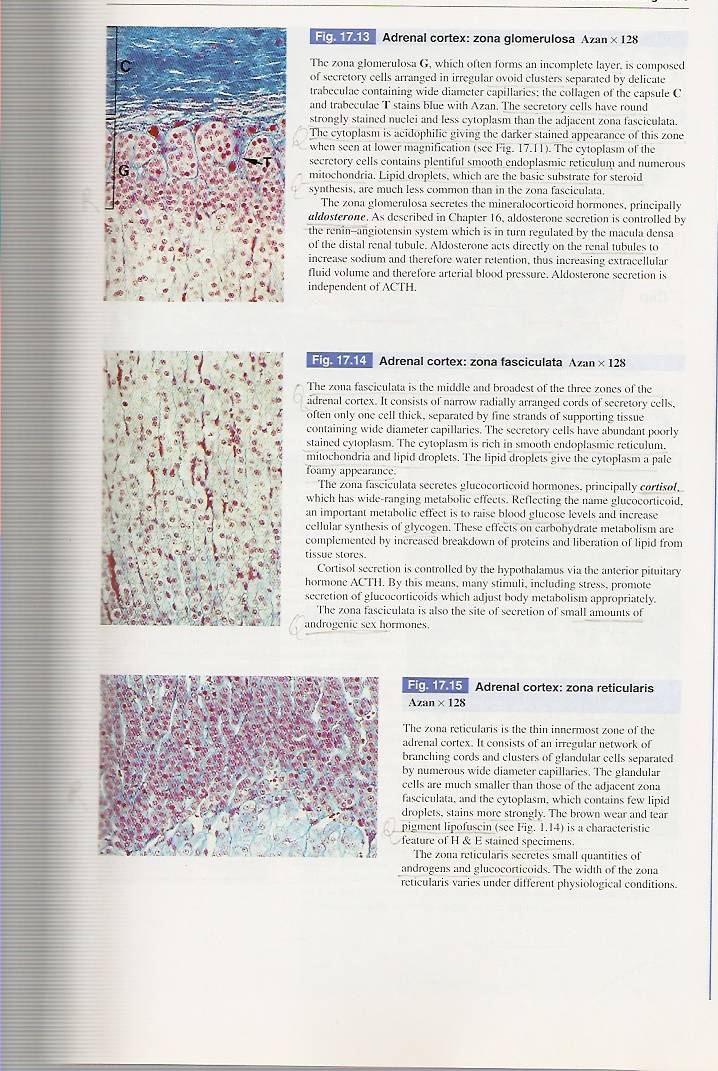 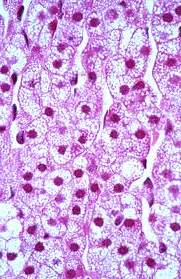 ‹#›
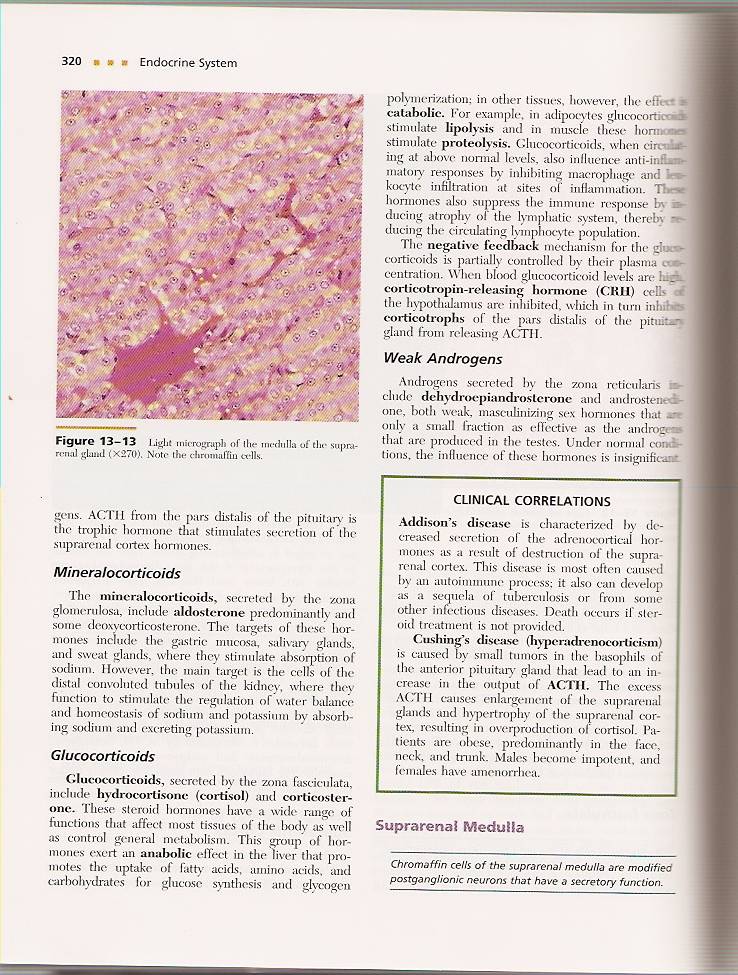 Neurons in adrenal medulla
1- Chromaffin cells (Pheochromocytes):
Contains granules of catecholamine as that of  sympathetic nervous system.
They produce epinephrine and norepinephrine.
They stain deep brown with chromic saltalts.
Medulla of adrenal gland
it is the central portion of the adrenal gland.
It is completely invested with adrenal cortex (not separated from it by CT. septa)
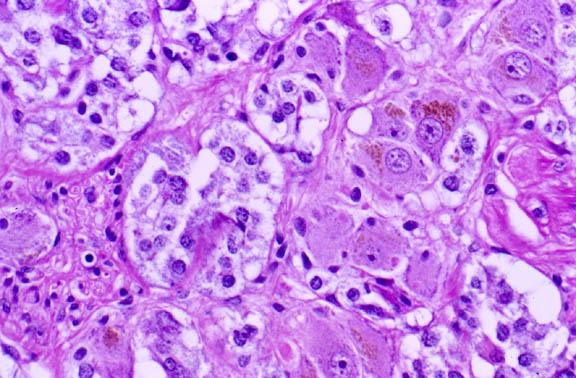 It contains:
2- Sympathetic ganglion cells :
Relay on chromaffin cells.
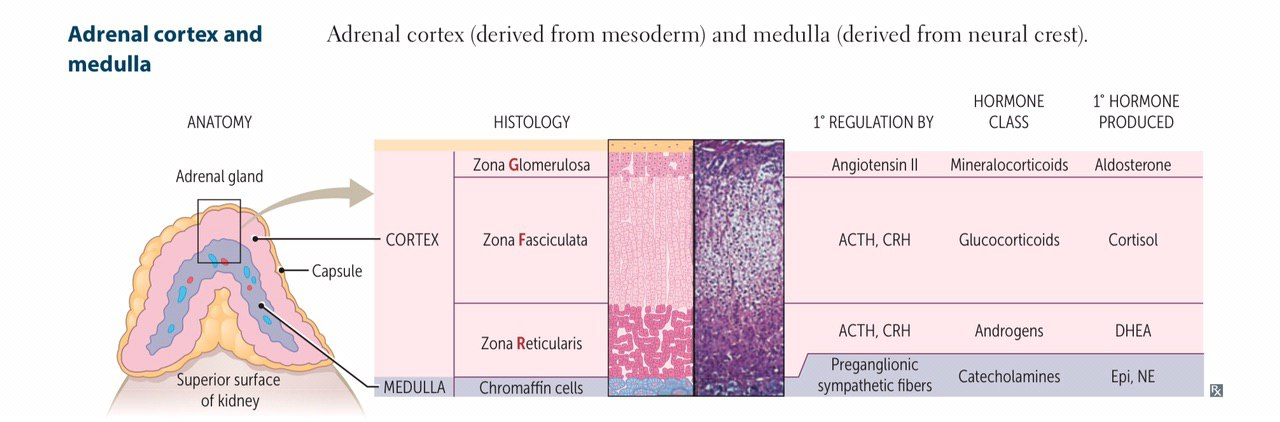 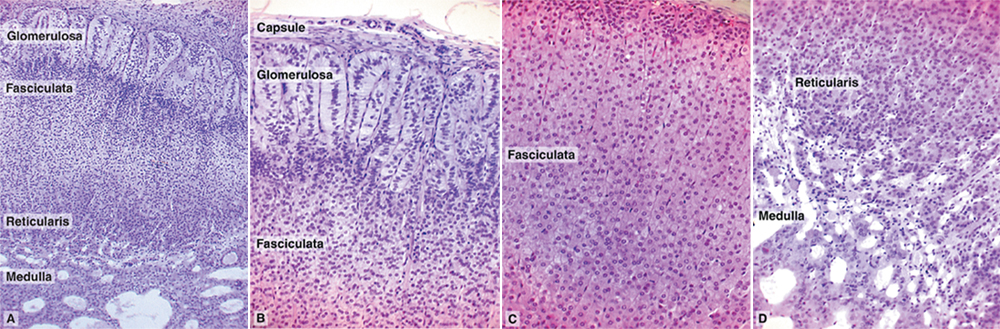 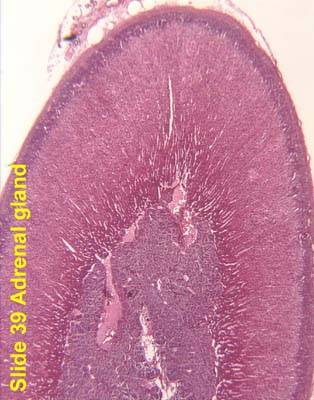 ‹#›
Q4: Which one of the following cells secrete epinephrine ?
Pheochromocyte
Zona glomerulosa 
Zona reticularis
Spongiocytes 

Q5: all the following are true about the medulla expect 
it is the central portion of the adrenal gland.
its produce epinephrine 
it separated from the cortex by CT. septa
it is contain Pheochromocytes

Q6: Which one of the following Feature is common in the adrenal cortex layers ?
Acidophilic nucleus
Abundant RER
few mitochondria
Mitochondrial cristae is tubular
Q1: Which of the following feature is true about Zona glomerulosa ?
A. Formed of Small cuboidal cells
B. Secrete glucocorticoids
C. Formed of polyhedral column 
D. Has acidophilic cytoplasm 

Q2: Which one of the following zone is rich in lipids ?
Zona glomerulosa 
Zona fasciculata 
Zona reticularis 
Zona medullaris

Q3: Sex hormones are secreted by  
all endocrine tissues of the body
zona glomerulosa
the gonads
zona reticularis and the gonads
1.D  2.B  3.D  4.A  5.C  6 D
‹#›
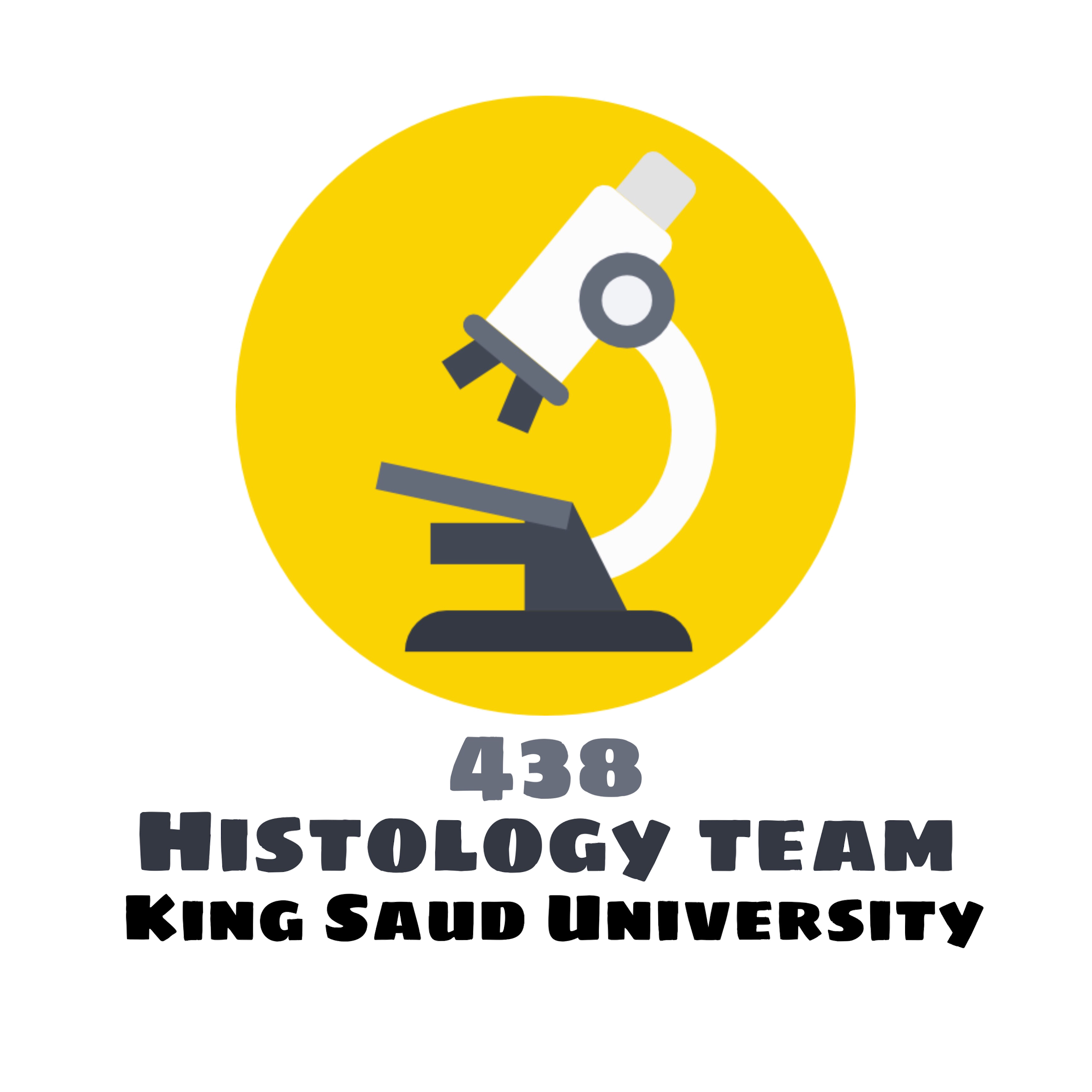 Team Leaders
Abdullah shadid
Sarah alflaij
Good luck :)
‹#›